Song Title
Song ID: 0000
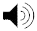 Intro
Ab/C
Eb
Ab
Bbm
I    was a  stran--ger
Ebsus
Dbmaj7
Eb
Ebsus
Dbmaj7
Eb
‘til   You  came,   ‘til    You  came...
Ab/C
Eb
Bbm
Ab
Ebsus
Dbmaj7
Absus
I  was a foreigner  ‘til You came to me
Verse 1
Ab/C
Eb
Ab
Bbm
I    was a  stran--ger
Ebsus
Dbmaj7
Eb
Ebsus
Dbmaj7
Eb
‘til   You  came,   ‘til    You  came...
Ab/C
Eb
Bbm
Ab
Ebsus
Dbmaj7
Absus
I  was a foreigner  ‘til You came to me
Chorus 1
Eb
Absus
Ab
But   now,   I  come bold---ly
Ab
Eb
But   now,   I  enter  in,
Fm
Dbmaj7
Dbmaj7/Eb
Eb
Oh, and now, I call You Father  Father
Ab
Absus
Ab
I draw near.
Vamp
Dbmaj7
Dbmaj7/Eb
Eb
Father  Father
Dbmaj7
Dbmaj7/Eb
Eb
Father  Father
Dbmaj7
Dbmaj7/Eb
Eb
Father  Father
Close
Fm
Dbmaj7
Dbmaj7/Eb
Eb
Oh, and now, I call You Father  Father
Ab
Absus
Ab
I draw near.
Ab/C
Eb
Ab
Bbm
I    was a  stran--ger
Ebsus
Dbmaj7
Eb
Ebsus
Dbmaj7
Eb
‘til   You  came,   ‘til    You  came...
Ab/C
Eb
Bbm
Ab
Ebsus
Dbmaj7
Absus
I  was a foreigner  ‘til You came to me
Eb
Absus
Ab
But   now,   I  come bold---ly
Ab
Eb
But   now,   I  enter  in,
Fm
Dbmaj7
Dbmaj7/Eb
Eb
Oh, and now, I call You Father  Father
Ab
Absus
Ab
I draw near.